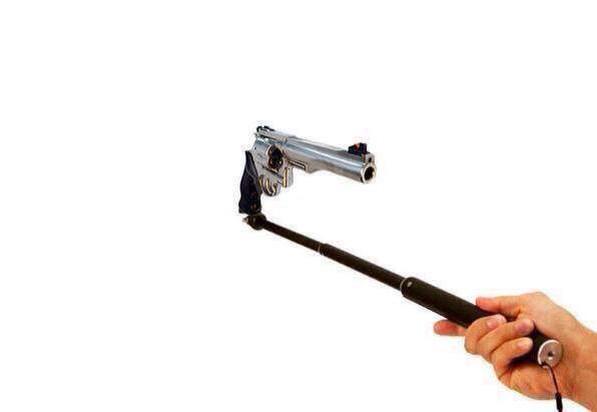 IHT en de suïcidale patiënt
Jasper Pieterson (SPV, Dimence)
Sandra van der Geest (cliënte)
Jurgen Cornelis (psychiater, Arkin/ GGZ SPA)
Chloë Bollen (psychiater, Vincent van Gogh)

30-11-2016, Amersfoort
Vandaag
IHT en de suïcidale patiënt
algemene principes suïcidepreventie en IHT
opnamecriteria
veilig ambulant werken
chronisch suïcidaal gedrag
poli suïcidepreventie
Ervaringsverhaal
Discussie
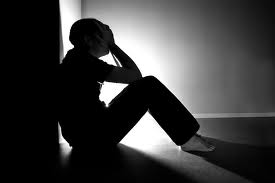 Algemene principes suïcidepreventie en IHT
Focus en systematisch onderzoek 
Contact 
Naasten betrekken, delen last
Veiligheid en continuïteit, toegang tot hulp
Versterken beschermende factoren 
Integratieve benadering
Educatie
Beloop volgen
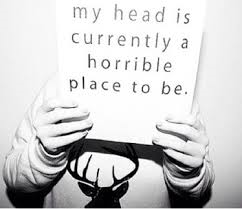 Opnamecriteria MDR (voorkeur)
Bepalen setting
minst restrictief vs veilig en effectief
Maatwerk, voor- en nadelen
geen evidentie klinisch beter of specifieke risicofactoren

Na een suïcidepoging indien:
psychotisch, waanachtig depressief of delirant 
ernstige agitatie
man > 40, blanco VG
klinisch OZ noodzakelijk
poging gewelddadig/ bijna dodelijk/ weloverwogen
Opnamecriteria MDR
(vervolg)
voorkomen ontdekking 
persisterende intentie en spijt te leven
zwak oordeelsvermogen en weigering hulp
geen steunsysteem (inclusief huisvesting)
(Mogelijk) bij suïcidegedachten met:
plan met hoge letaliteit
sterke doodswens
vitale uitputting
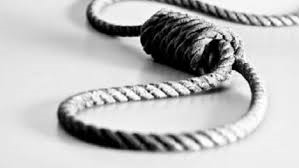 Opnamecriteria MDR (mogelijk)
(vervolg)
ernstige psychiatrische stoornis 
VG (ernstige) TS
lichamelijke ziekte
beperkt steunsysteem (incl. dakloosheid)
ontbrekend/ slecht contact/ behandelrelatie
noodzaak gestructureerde setting voor diagnostiek
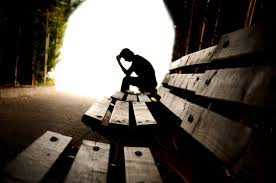 Opname versus ambulant
Argumenten voor opname
Mogelijkheid separeren, fixeren, dwangmedicatie
24-uurs observatie, suïciderisico zeer frequent inschatten
Inperken toegang tot schadelijke voorwerpen en middelen
Draagkracht steunsysteem overschreden of ontbrekend
Opname versus ambulant
Argumenten tegen opname
Inperken autonomie
Verlies maatschappelijke rol 
Versterken entrapment 
Stigma, schaamte
Onveilig herstelklimaat
Meer bestrijding, controle en beheersing dan begrijpen
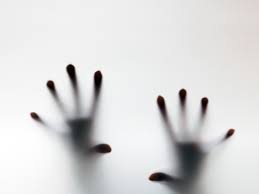 Opname versus ambulant
(vervolg)
Handelen vanuit angst
Extra transitiemomenten
Frustratie van werkrelatie
Boosheid en escalerende strijd over autonomie en grenzen
Verzwijgen om te ontkomen
Voegt weinig toe bij chronisch suïcidaal gedrag
Voorzorgen bij opname
Continu maatwerk 
Informatie over doel en maatregelen
Erkenning wanhoop en frustratie
Irreële verwachtingen over voorkomen van suïcide temperen
Bij verzet zoeken naar alternatieven/ consensus
Voor en na transitiemomenten suïcidaliteit onderzoeken, ‘warme overdracht’
Voorwaarden veilig ambulant werken
Eenduidige werkwijze en visie
Duidelijke (erkende) rollen en afspraken
Breed gedragen keuzes o.b.v. gezamenlijke observaties en kennis
Onderlinge steun en samenwerking 
Goede opschalingsmogelijkheden en flexibiliteit
Regelmatige evaluatie, scholing, intervisie en supervisie
Chronisch suïcidaal gedrag
Acceptatieproblemen beperkingen
Frequente ernstige recidieven
Verlies vertrouwen in behandeling 
Communicatieve betekenis
Keten van onmacht

In context onderzoeken en leren hanteren
Geduld en intense affecten kunnen absorberen
Alert op afwijkingen patroon (“acute op chronische suïcidaliteit”)
Blijven streven naar verandering en aanspreken op autonome vermogens
Steunend en meedragend team
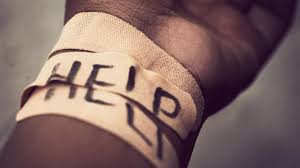 IHT Noord- en Midden-Limburg(Vincent van Gogh voor geestelijke gezondheid)
crisisdienst
poli suïcidepreventie  
thuismodule
dagbehandeling
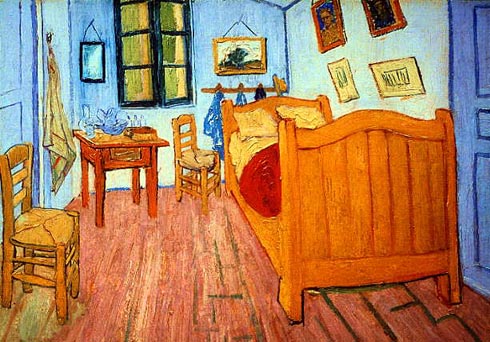 Convenant suïcidepreventie
risico transitiemomenten minimaliseren
taken en verantwoordelijkheden 
inhoud en snelheid overdracht 
scholing en kennis borgen 
creëren draagvlak
periodieke evaluatie en bijstelling
Werkboek module suïcidepreventie
Patiënt/systeem en hulpverlener
Gestructureerde training met huiswerkopdrachten
Psycho-educatie, verwijzingen literatuur en sites, hulpbronnen
Zelfrapportage- en registratielijsten
Veiligheidsplan
Ontspanningsoefeningen
Mindfulness oefeningen
Hopekit
Probleemoplossings- en zelfcontrole vaardigheden
Cognitief gedragstherapeutische vaardigheden
Lessons learned
Maatwerk obv cliënt en hulpverleners-/teamfactoren
Niet te snel op risicotaxatie, beheerskant en oplossen gaan zitten
Zicht houden op je eigen angst in het contact. Wiens angst behandel je? Wiens taboe is het?
Durven doorvragen
Suïcidaliteit behandelen op zich
Naasten continu betrekken als standaard
Vast persoonlijk behandelcontact maar in de context van een steunend en meedragend team belangrijk voor “je eigen houdbaarheidsdatum”, openbreken en last delen
Patroon
Ervaringsverhaal
Cliënte: Sandra van der Geest
Moderator: Jurgen Cornelis
Discussie
Meest doorslaggevende factor in wel/niet klinisch opnemen is/zijn
ernst stoornis
steunsysteem
contact met patiënt
risicotaxatie en de veiligheid
hulpverleningsfactor(en)

De komst van IHT zorgt ervoor dat de aanbevelingen in de MDR omtrent al dan niet opnemen bij suïcidaal gedrag aan actualisatie toe zijn
Oneens
Eens
Discussie
Vanuit suïcidepreventie optiek zou IHT als stricte voorwaarde moeten stellen dat de hoofdbehandelaar van cliënt altijd actief betrokken blijft bij de IHT behandeling
Eens
Oneens

De verantwoordelijkheid voor het bespreekbaar maken van suïcidaliteit ligt het meest bij 
De cliënt
De hulpverlener
Bronnen en literatuur
Van Hemert en Kerkhof. Multidisciplinaire richtlijn diagnostiek en behandeling van suïcidaal gedrag. NVVP. Tijdstroom 2012
Kerkhof A., van Luyn B. Suïcidepreventie in de praktijk. Bohn Stafleu van Loghum, 2010. ISBN 9789031378036
Mokkenstorm J. Hoop doet leven. De 113 Online Suicide Survival Guide. Uitgeverij Boom, 2013. ISBN 9789461055163
Kwaliteitsdocument Ketenzorg bij suïcidaliteit – Trimbos instituut
www.113online.nl 
www.pitstopsuicide.nl
Dank voor uw aandacht